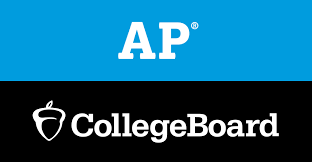 AP Chemistry
Instructor: Mr. Johnson
Century High School
Room: E110
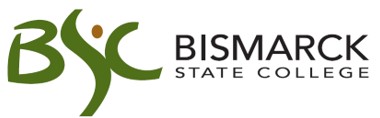 3 Possible Options for Registration
Single Option Registrations:
1.) AP Chemistry (College Board)
2.) Dual Credit (through Bismarck State College)

Dual Option Registration:
3.) Dual Registration: AP Chemistry (College Board) & Dual Credit (BSC) 
	-- BEST Option; still shows on transcript that you took an AP
	    course but if your AP Exam score is non-qualifying, you can still
	     receive credit through the dual credit option
BEST OPTION!!!
Some Things to Consider
AP (AP Chemistry College Board)
Dual Credit (Bismarck State College)
Credits: 8 credits (per NDUS); must receive a 4 or 5 on AP Exam: Chem 121/122 w/ labs;   4 credits for a score of a 3: Chem 115 w/ lab
Cost: AP course registration
Requires: taking the AP Exam (will NOT affect 2nd semester GPA)
Content: College-level material and rigor
Credits: 4 credits through BSC upon successfully completing course requirements: Chem 121 w/ lab
Cost: $35 registration fee; $89 per credit (total = $391)
Requires: a 2nd Semester exam that is 15% of second semester grade
will follow AP Exam format
Content: College level material and rigor
** This class requires 1st semester final either way; 15% of overall semester grade**
What is an AP course & why take it?
Advanced Placement is a program run by College Board that allows you to take special high school courses that can earn you college credit and/or qualify you for more advanced classes when you begin college.  

AP courses are designed to give you the experience of intro-level college courses while still in high school.  All AP scores and how they translate to course credits are posted online for EVERY college/university across the country.  Note:  This is not as transparent for dual credit classes, so you will need to contact each college/university individually to confirm how it might transfer/be accounted for.

Post-secondary institutions hold AP courses on transcripts in high regard and are often used when evaluating scholarship opportunities.  Many top ten and ivy league schools require AP courses/exams for entry.